Upprop om fler guider!
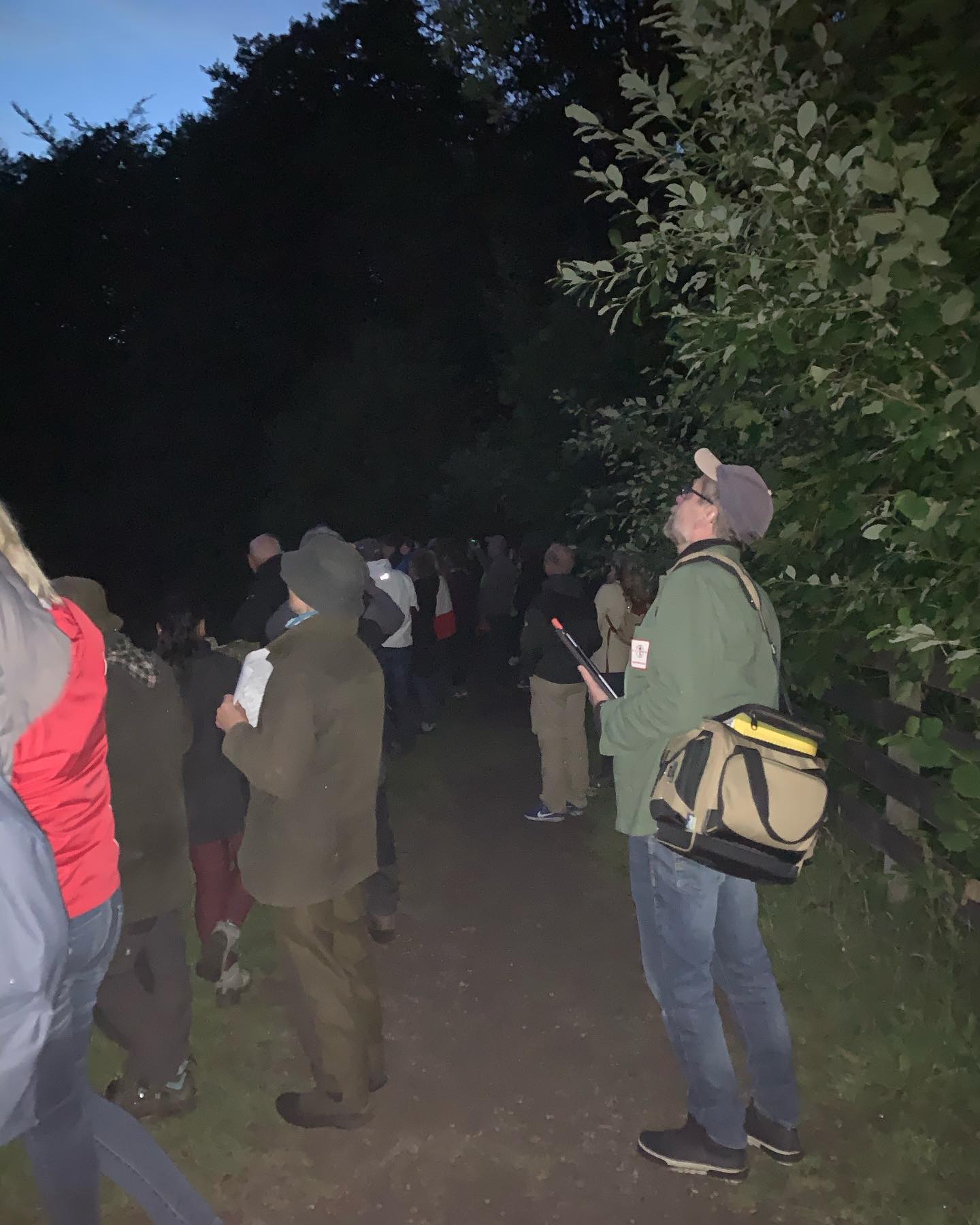 Vi behöver fler guider